EVROPSKA UNIJA
Slovenija leta 2004 postane članica Evropske unije.
Učbenik stran 35-39
Nastanek Evropske unije (EU)
Mnoge vojne se začnejo zaradi gospodarskih razlogov, zato se države začnejo dogovarjati o gospodarstvu.
Leta 1992 nastane Evropska unija.
Sprejema le tiste države, ki so DEMOKRATIČNE.
Glavne ustanove v mestu BRUSELJ (Belgija).
Danes ima Evropska unija 27 držav članic.
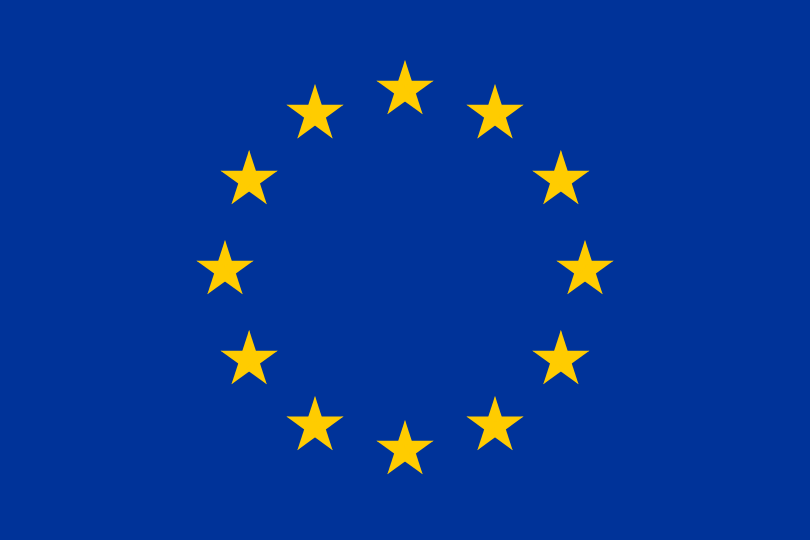 Članice morajo sprejeti dolžnosti              prispevati nekaj denarja za skupne cilje (gradnja cest, podpora kmetom, …).
Ta denar članice dobijo, če ga potrebujejo.
Slovenija mora upoštevati sklepe Evropske unije.
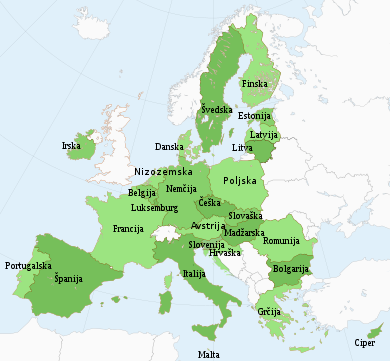 Prednosti Evropske unije
Podjetja lahko prodajajo v tujini brez CARINE.
Slovenščina eden od uradnih jezikov Evropske unije.
Prosti mejni prehodi.
Isti denar – EVRO.
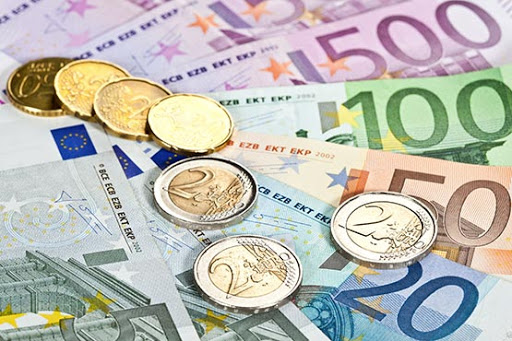 Ima Evropska unija tudi težave?
Nekatere članice se ne strinjajo s posameznimi sklepi.
Razlike v razvitosti držav, spori med državami.
KMETIJSTVO: preveč pridelka - kmetje morajo spustiti cene, naravne nesreče - pridelka ni.
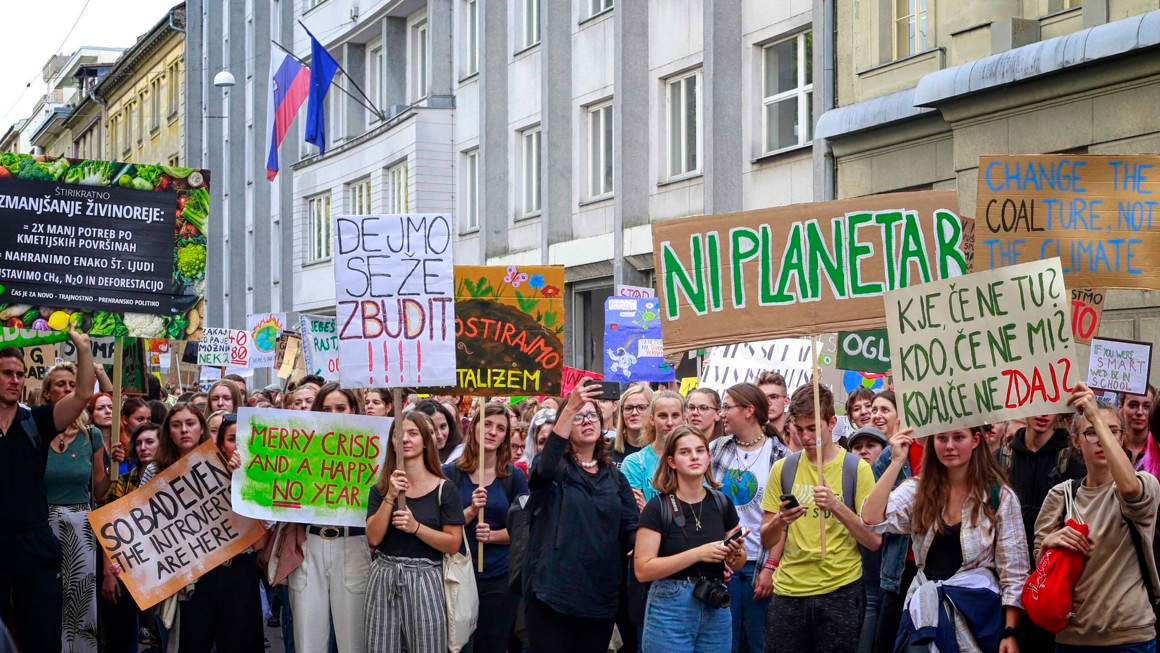 Kritike o premajhni skrbi za OKOLJE.
Odgovori na vprašanji, lahko si pomagaš z internetnim brskalnikom.
Katera država zadnja postane članica Evropske unije in katera država zadnja izstopi iz Evropske unije?
*S katerimi težavami se spopada Evropska unija v današnjih časih (vsaj 3 težave)?